CUC 2017. Dubrovnik
Od 8. do 10. studenog 2017.
Barbara Stepanić; Sandra Prpić; Tomislava Jukić
ATS2020
"Assesment of Transversal Skills 2020„
"Vrednovanje generičkih kompetencija 2020„
u okviru programa Erasmus+
sudjeluje 11 europskih zemalja (Austrija, Belgija, Cipar, Hrvatska, Estonija, Finska, Grčka, Irska, Litva, Slovenija i Španjolska)
Cipar- zemlja pokretač
u projekt uključeno 250 osnovnih škola u više europskih država
ciljana skupina korisnika su učitelji kao ključni pokretači promjena
učenicima će omogućiti postavljanje ciljeva, razvoj planova djelovanja, razmatranje i vlastitu procjenu učenja dok će istovremeno evidentirati proces učenja
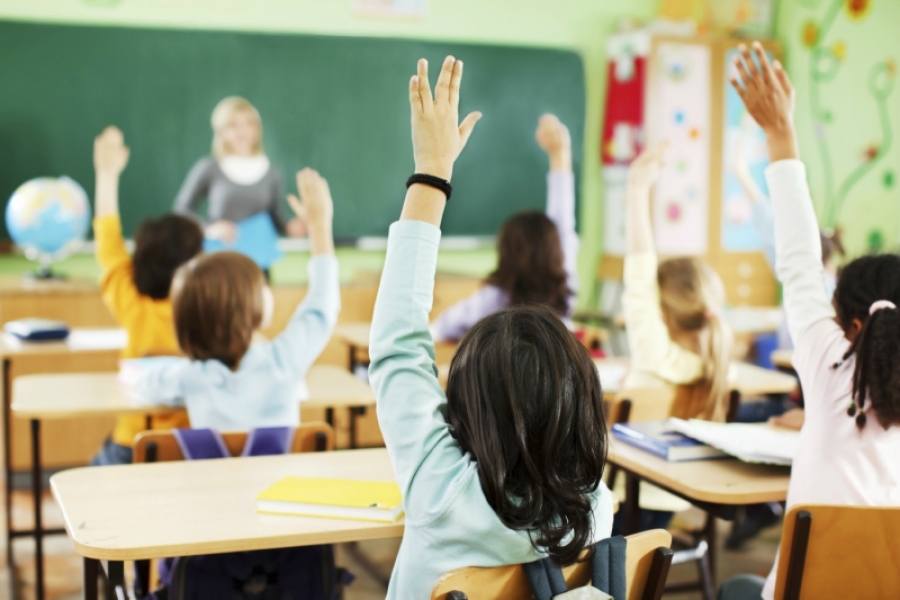 projekt je započeo 1. ožujka 2015. godine, a trajat će do 28. veljače 2018.
u projekt ATS2020 u Hrvatskoj priključilo se 30 škola
GENERIČKE KOMPETENCIJE U PROJEKTU ATS2020
MODEL UČENJA I PROUČAVANJA PROJEKTA ATS2020
ZAŠTO JE VREDNOVANJE KOMPETENCIJA DRUGAČIJE
Tradicionalne provjere znanja
Usmjerene su na mjerenje reproduktivnog znanja
Ne omogućuju prikupljanje kvalitetnih dokaza o razvoju kompetencija

Vrednovanje treba:
Provoditi na zadacima/problemima iz stvarnog života
Osigurati uvid u procese učenja (kako učenici misle i osjećaju se)
Ojačati učenikovu motivaciju povratnim informacijama
Uvažiti razvojnu prirodu kompetencija(nisu fiksne u vremenu)